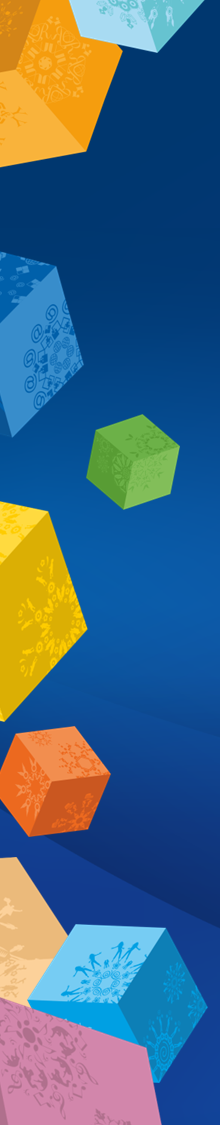 Аксиологические основы   социально-педагогического сопровождения образования иностранных граждан в России
Лаврентьева Зоя Ивановна,
 доктор педагогических наук, профессор кафедры педагогики и психологии института истории, гуманитарного и социального образования
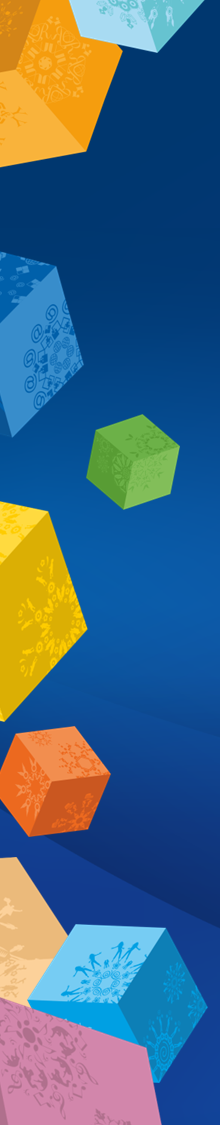 Об утверждении Основ государственной политики по сохранению и укреплению традиционных российских духовно-нравственных ценностей
жизнь, достоинство, права и свободы человека,
патриотизм, гражданственность, служение Отечеству и ответственность за его судьбу
крепкая семья, созидательный труд
коллективизм
взаимопомощь и взаимоуважение
историческая память и преемственность поколений, единство народов России.
высокие нравственные идеалы
приоритет духовного над материальным, гуманизм, милосердие, справедливость
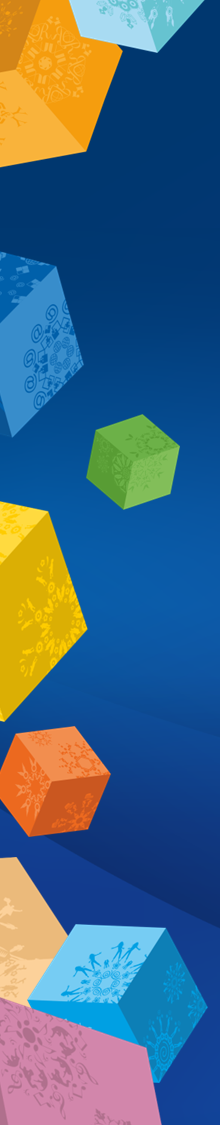 Теоретические основы аксиологического подхода
диалоговый стиль общения и развитие рефлексивных особенностей учащихся
снимает противоречие между обобщенными и принятыми личностью ценностей
процесс обмена знанием, носящего смысловую нагрузку.
Говоря словами Г. Олпорта, информация переходит из «категории знания» в «категорию значимости».
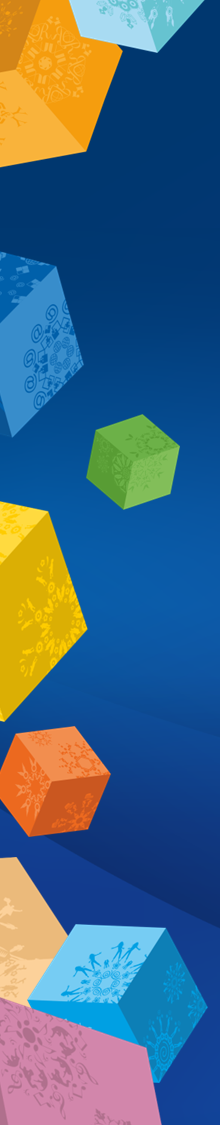 Логика организации процесса
Деятельностный подход
Аксиологический подход
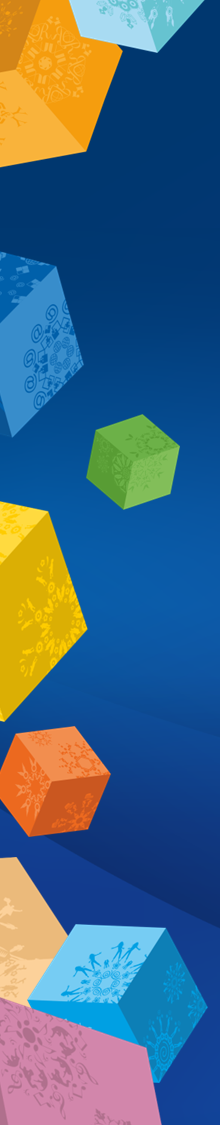 Проблемы поведения
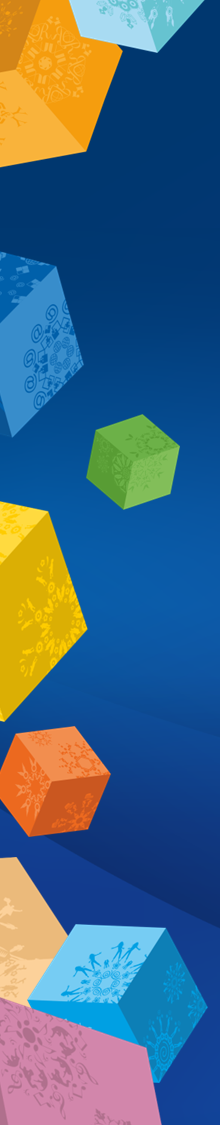 Проблемы ценностей
Жизнерадостность
Высокие запросы
Рационализм
Независимость суждений
Образованность
Ответственность
Самоконтроль
Исполнительность
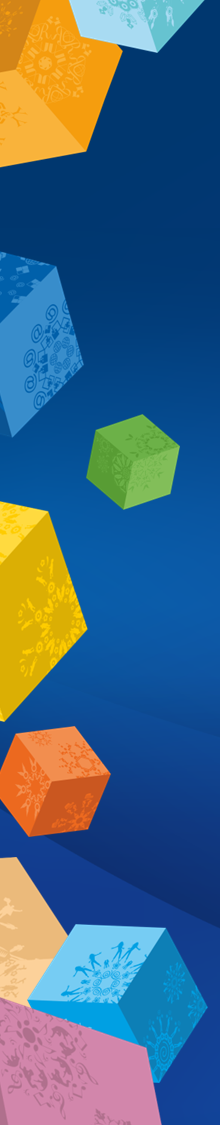 Технологии работы с ценностямиОтражение  ценности-
- в произведениях (песни, сказки, притчи, рисунки, видеосюжеты)
высказываниях
(разговоры о важном, диспуты, блоги)
- проектах (коллективные, семейные, личностные)
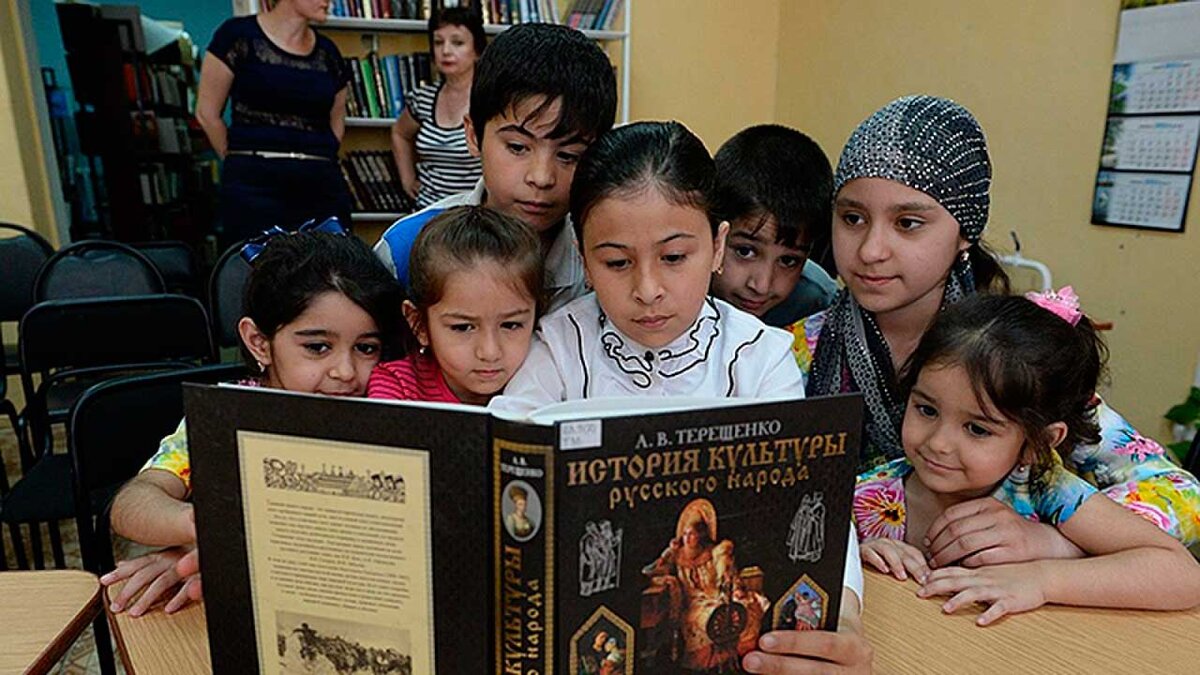 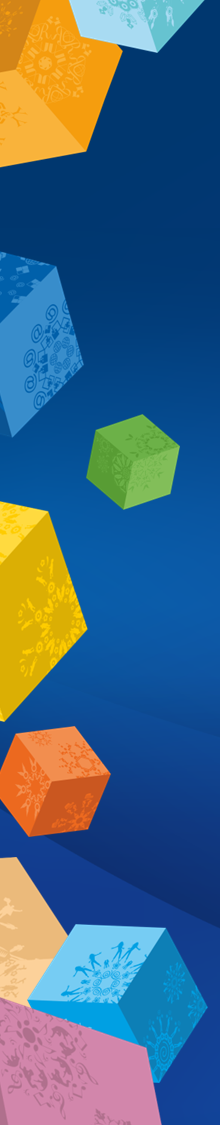 Технологии работы с ценностямиПринятие (интериоризация) ценности
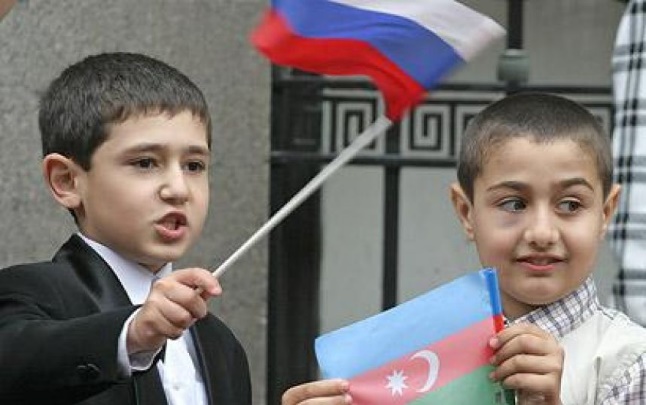 - во внешнем поведении
(театральные постановки, социальные контакты)
- в отношении к себе и другим людям (рефлексивный дневник, коллективные обсуждения, детское телевидение)
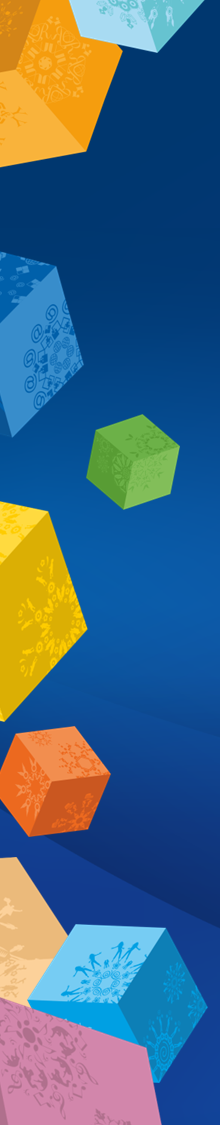 Технологии работы с ценностями Отстаивание ценности-
публичные выступления (с национальными традициями; чтение стихов русских поэтов на родном языке; семейный блог)
- ценностная активность (волонтерство, участие в общественных движениях, презентация семьи)
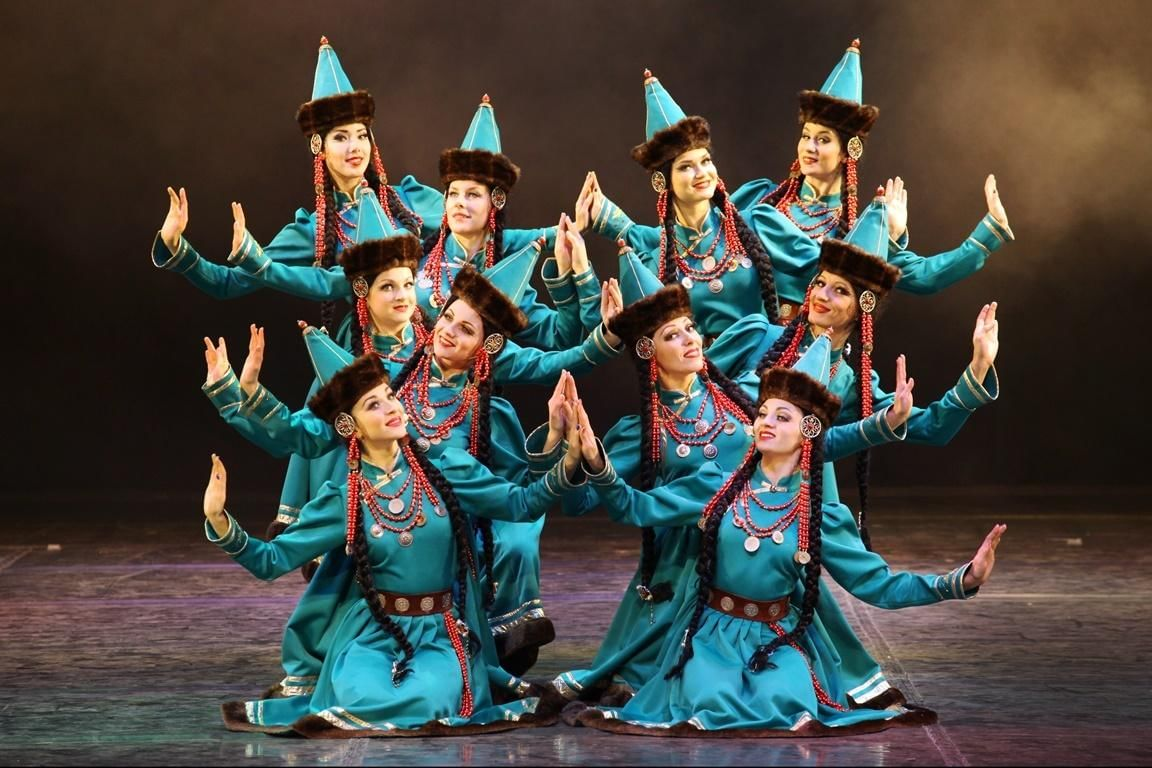 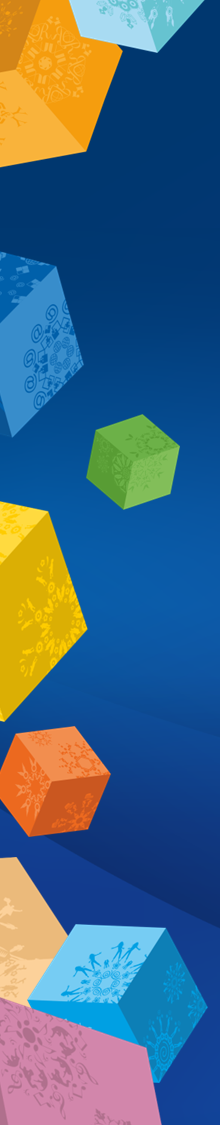 Аксиологические основы   социально-педагогического сопровождения образования иностранных граждан в России
Лаврентьева Зоя Ивановна,
 доктор педагогических наук, профессор кафедры педагогики и психологии института истории, гуманитарного и социального образования